Metody sociálně geografického výzkumuHarmonogram aktivit bakalářské práce
7. Seminář
26.4. 2021
Veronika Kotýnková
1
Zadání cvičeníHarmonogram aktivit bakalářské práce
Zadání: Sestavte tabulku aktivit vedoucích k sepsání bakalářské práce včetně předpokládaného začátku, trvání i konce těchto aktivit. Jako termín odevzdání, ke kterému svůj harmonogram naplánujte, použijte 30. 4. 2023. Ideální časový krok harmonogramu použijte jeden semestr. Sestavte tak harmonogram pro 4 semestry (podzim 2021 – jaro 2023). Pro inspiraci můžete využít příkladu harmonogramu disertačního projektu či projektu základního výzkumu.

Doporučená forma odevzdání: tabulkový soubor
Doporučená délka: 1 tabulka (4 semestry x co nejpodrobnější aktivity)
Deadline: 2. 5. 2021 23:59
2
Příklad harmonogramu aktivit 1
Tab. 1 Harmonogram projektu základního výzkumu
X = activity, number = output
3
Příklad harmonogramu aktivit 2
Tab. 2 Harmonogram disertačního projektu
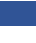 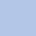 4
Otázky?
Děkuji za pozornost!
5